Подвижные игры как средство воспитания физических качеств, тема презентацииинтенсива «Эффективная начальная школа Подмосковья: лучшие практики»
Морозкин Валерий Вячеславович, учитель физической культуры
МБОУ ЦО № 35, Богородский городской округ
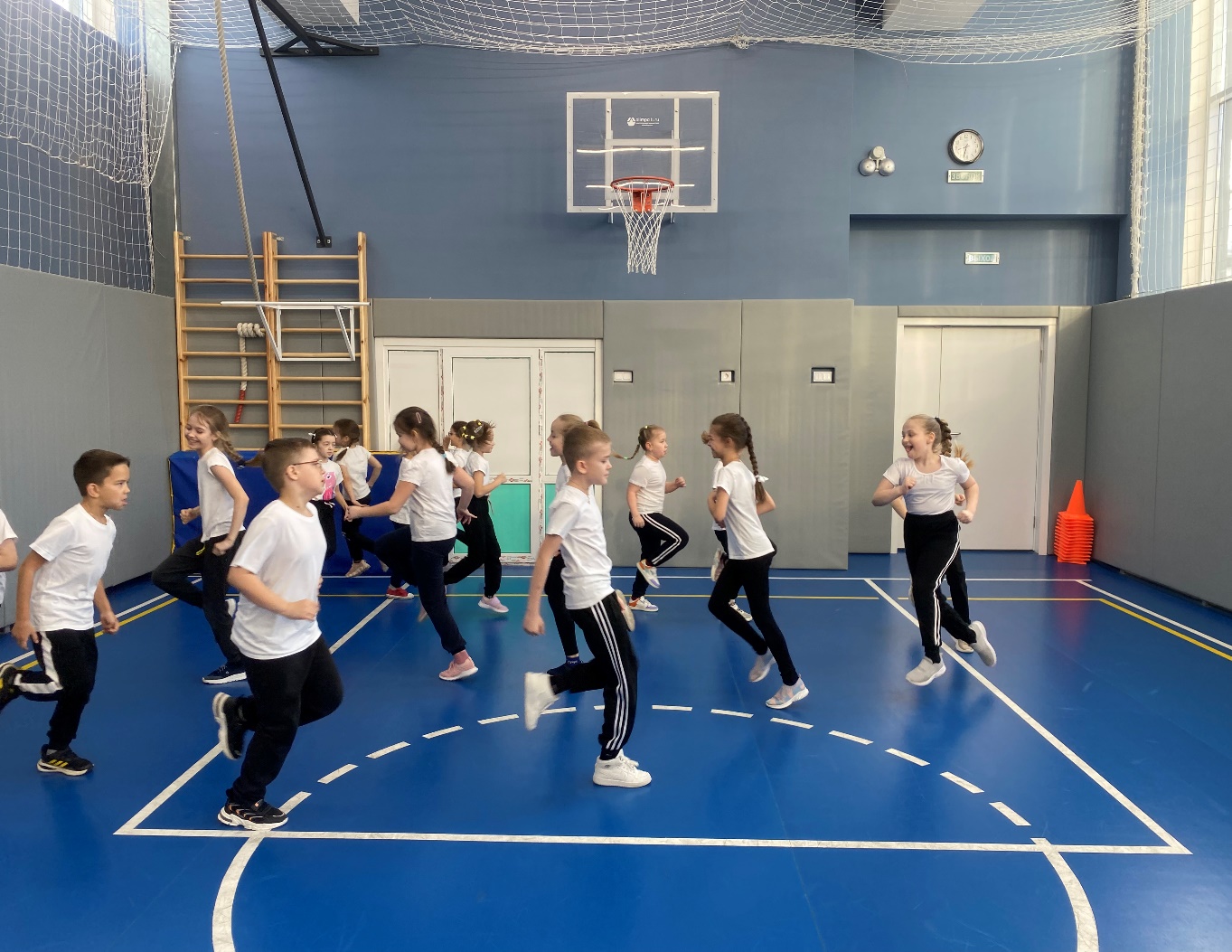 Цель и задачи
Цель:
 комплексное воспитание физических качеств через игру.
Задачи:
сформировать потребность к систематическим занятиям физической культуры;
совершенствовать двигательные навыки и умения;
повысить уровень знаний о физическом развитии человека.
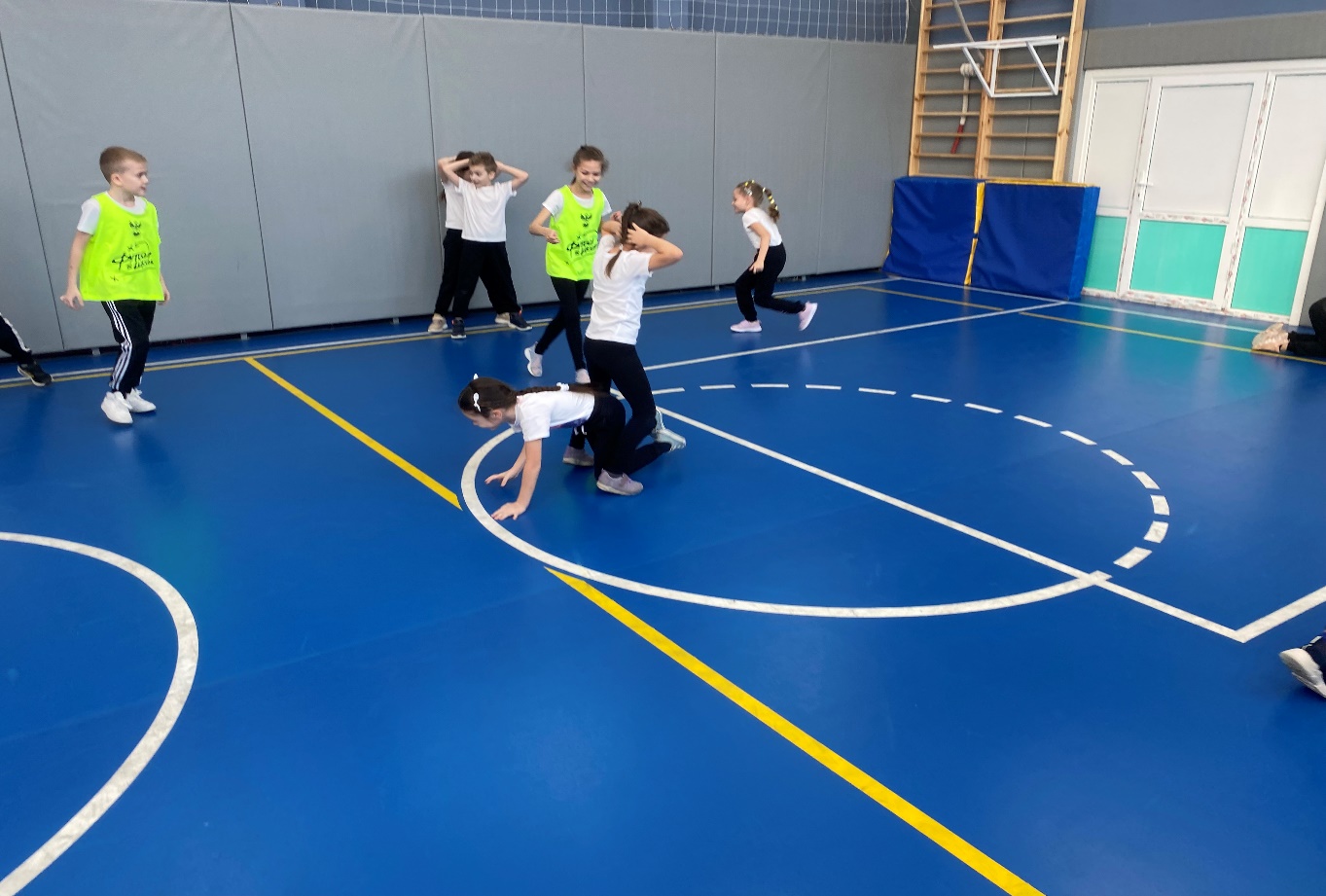 Подвижные игры
Подвижные игры – это специально организованные активности, в которых участвуют дети. Они способствуют физическому развитию и здоровью, а также социальной адаптации.
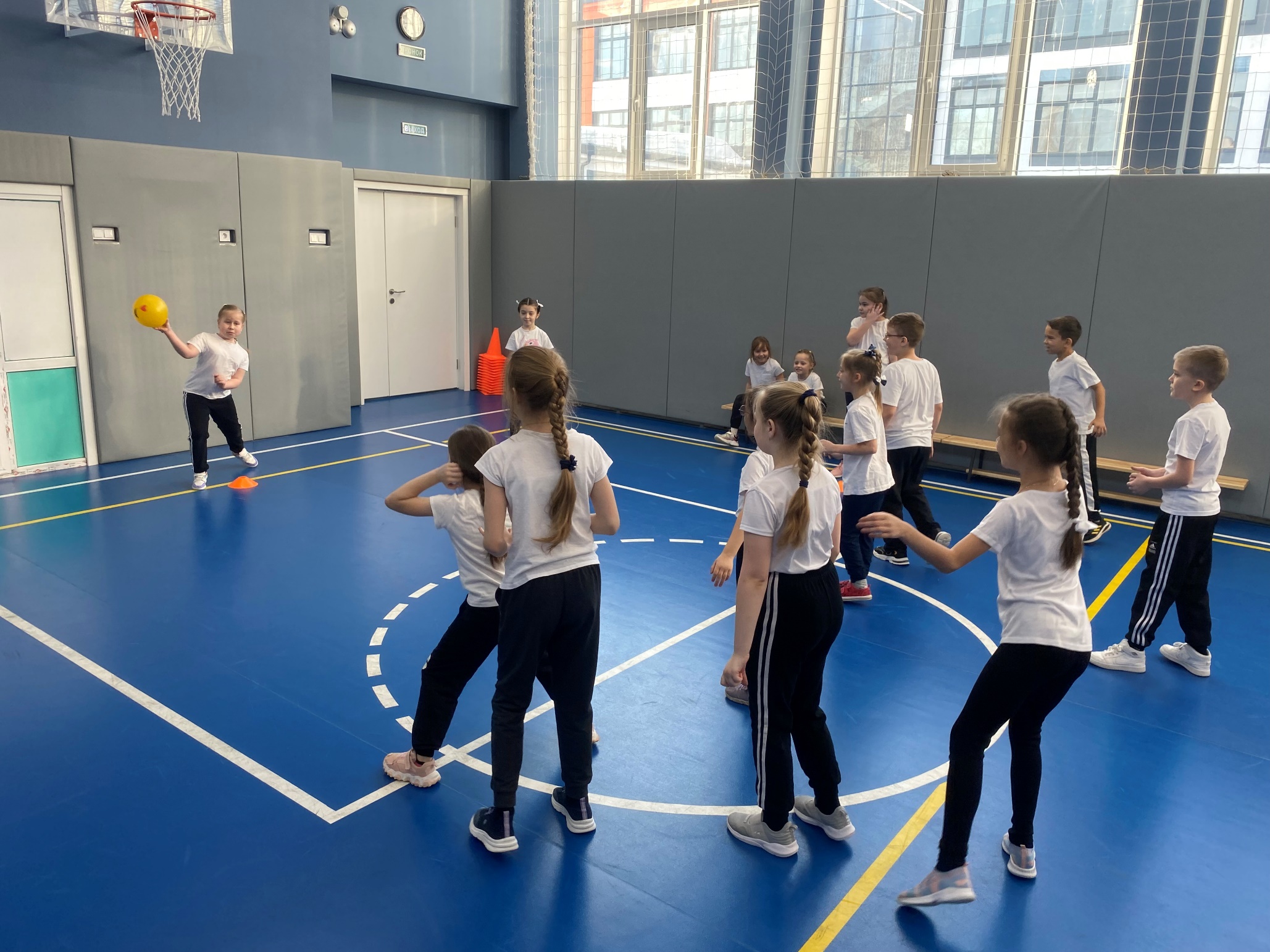 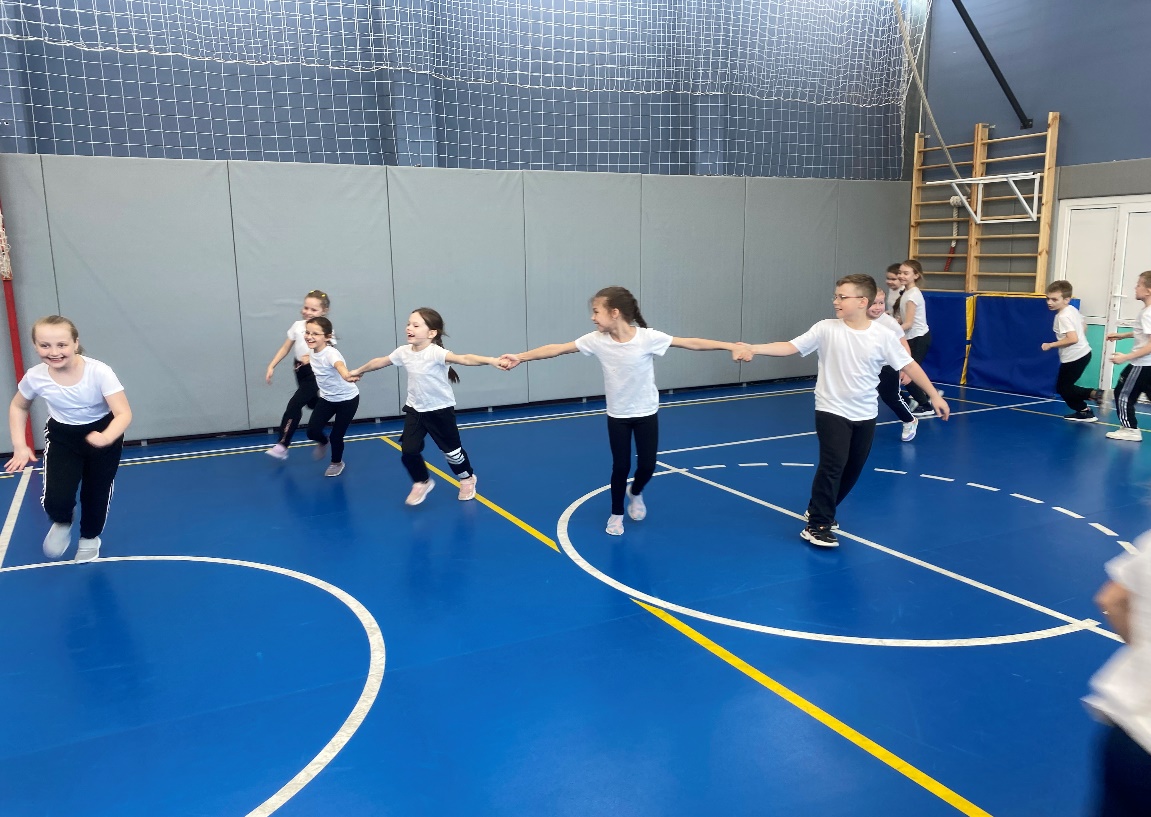 Преимущество использования подвижных игр в воспитательном процессе
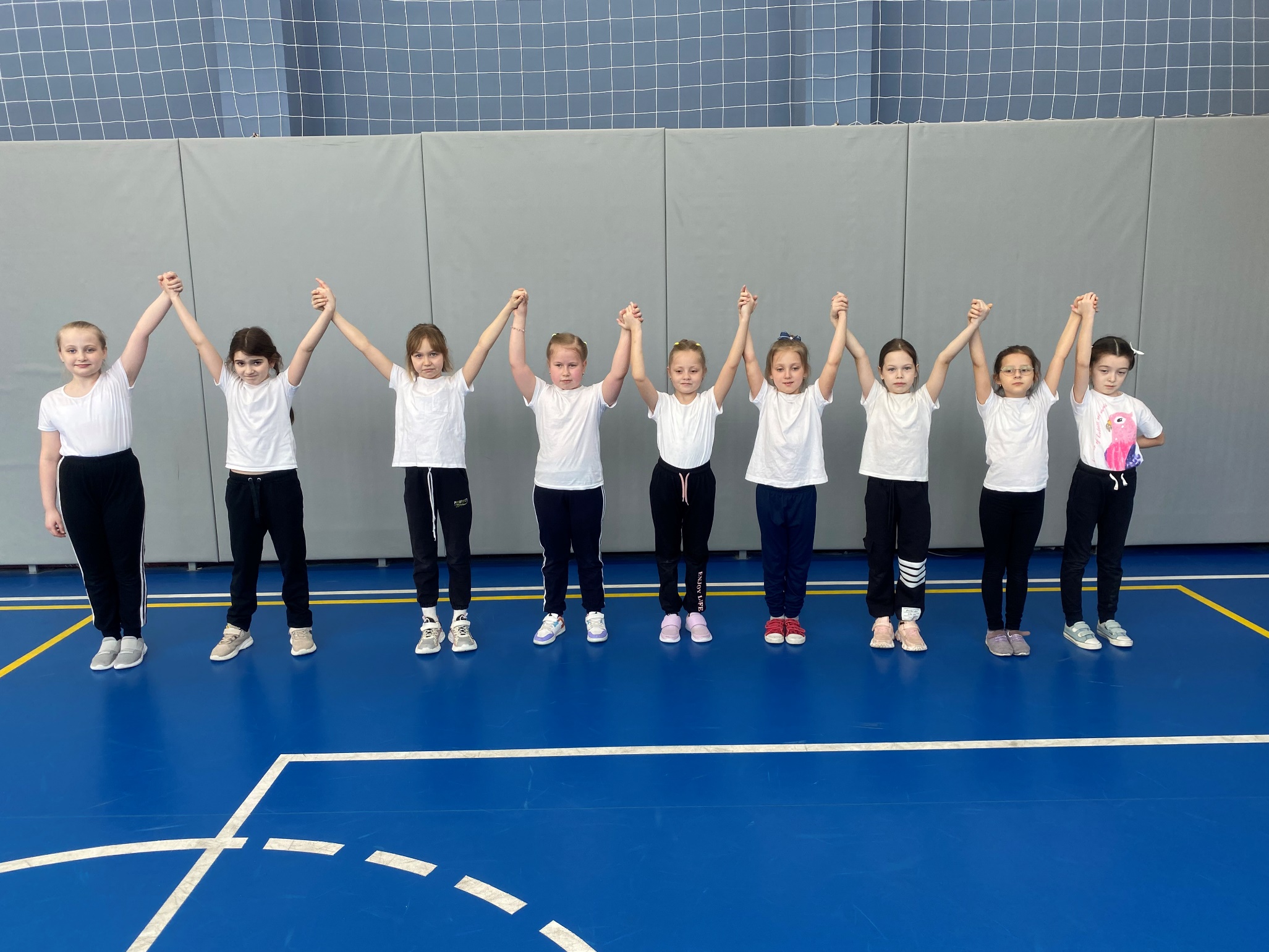 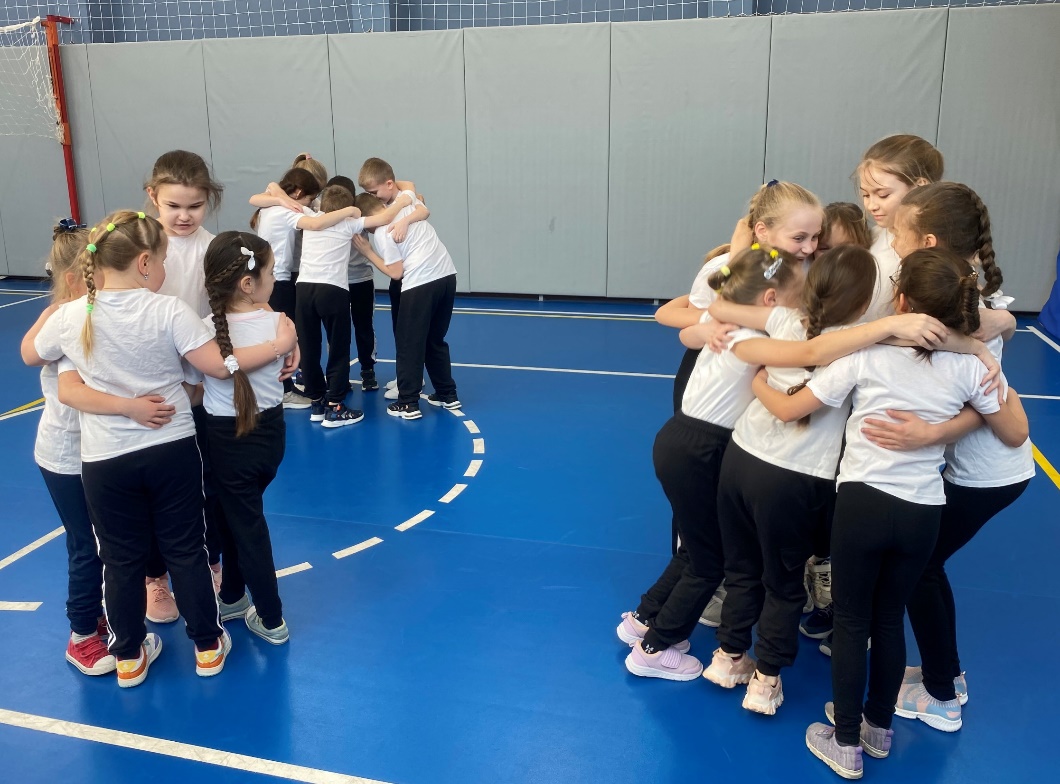 Физические качества, развиваемые подвижными играми
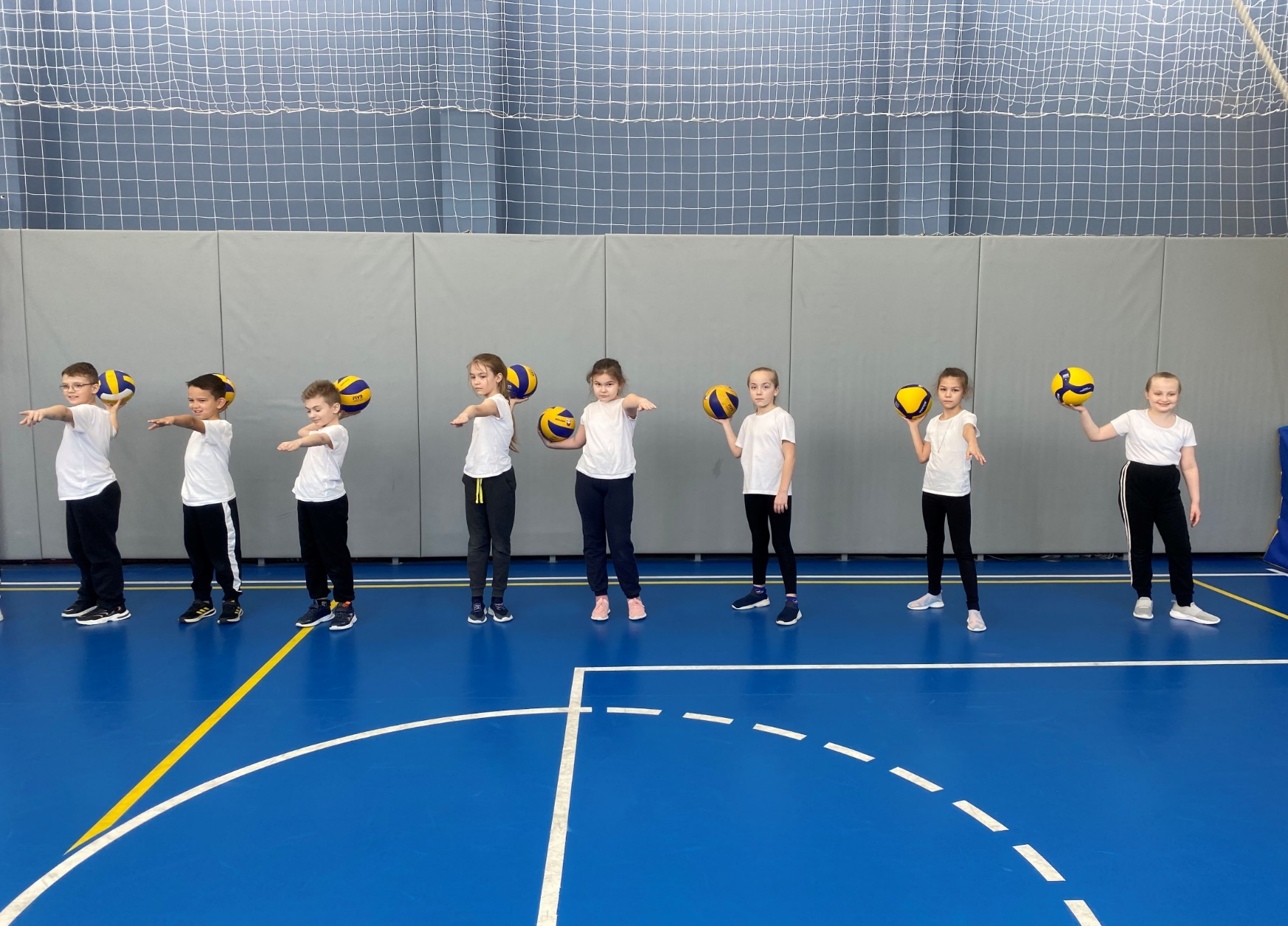 Организация подвижных игр во время внеурочных занятий
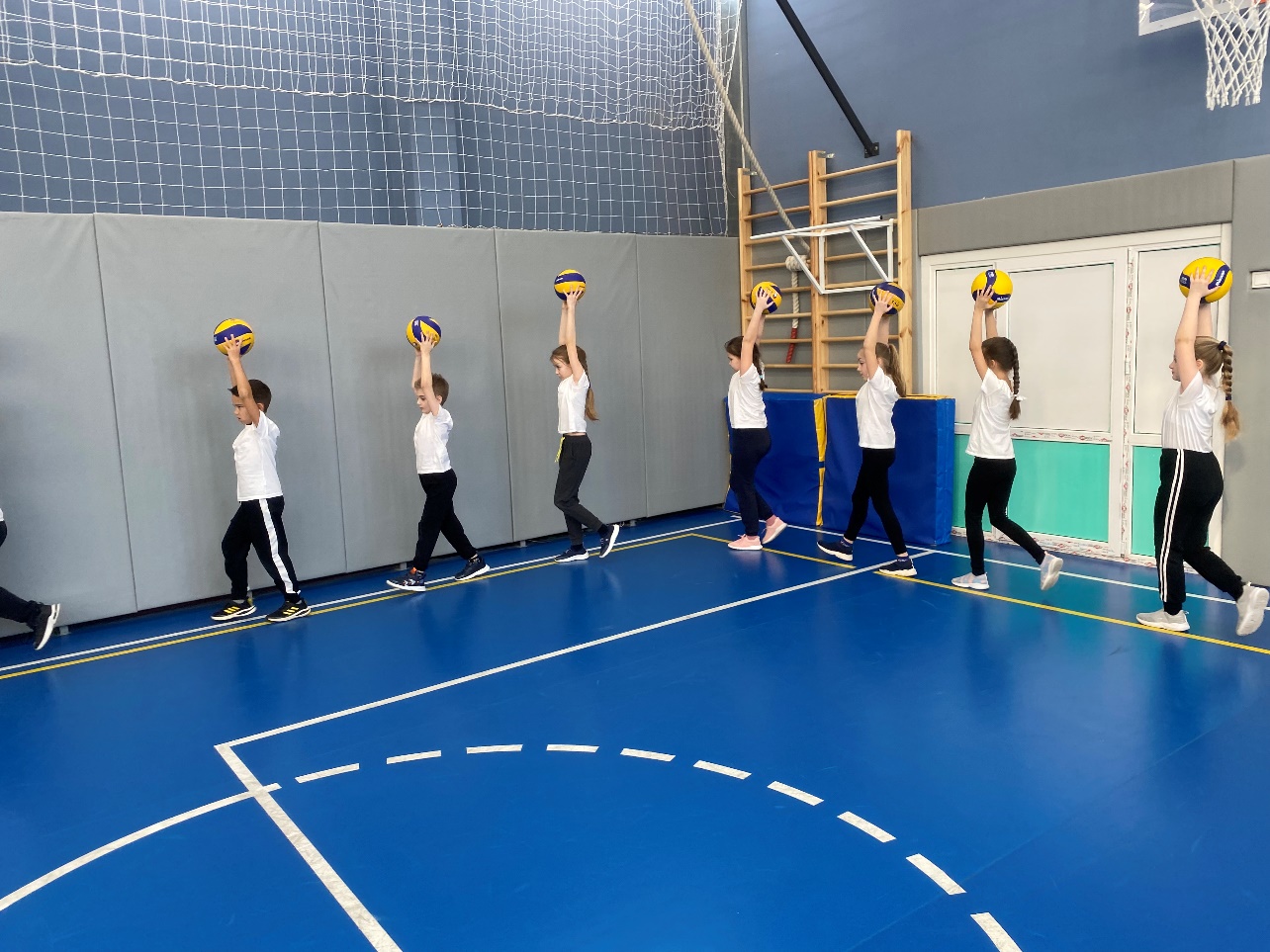 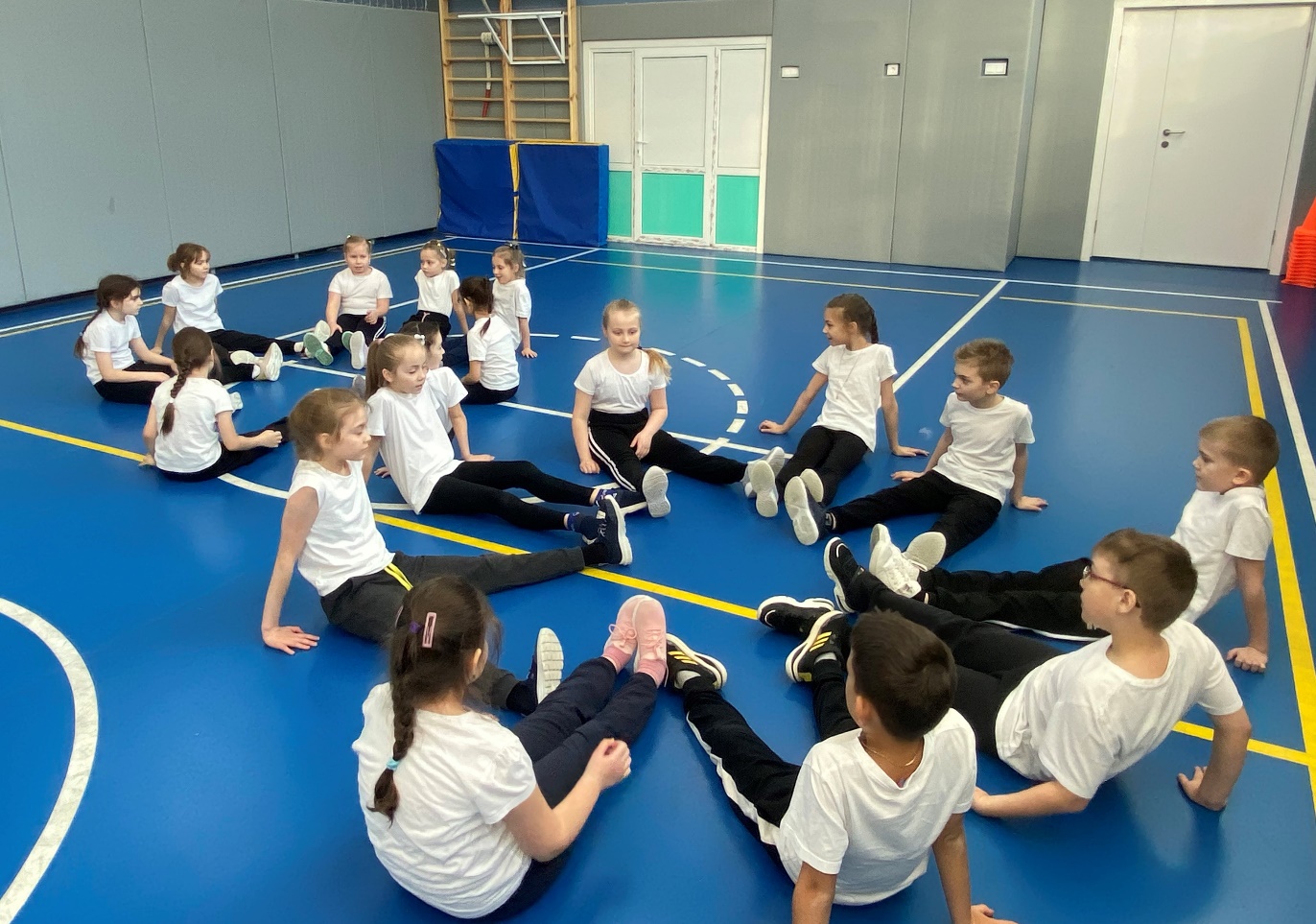 Заключение
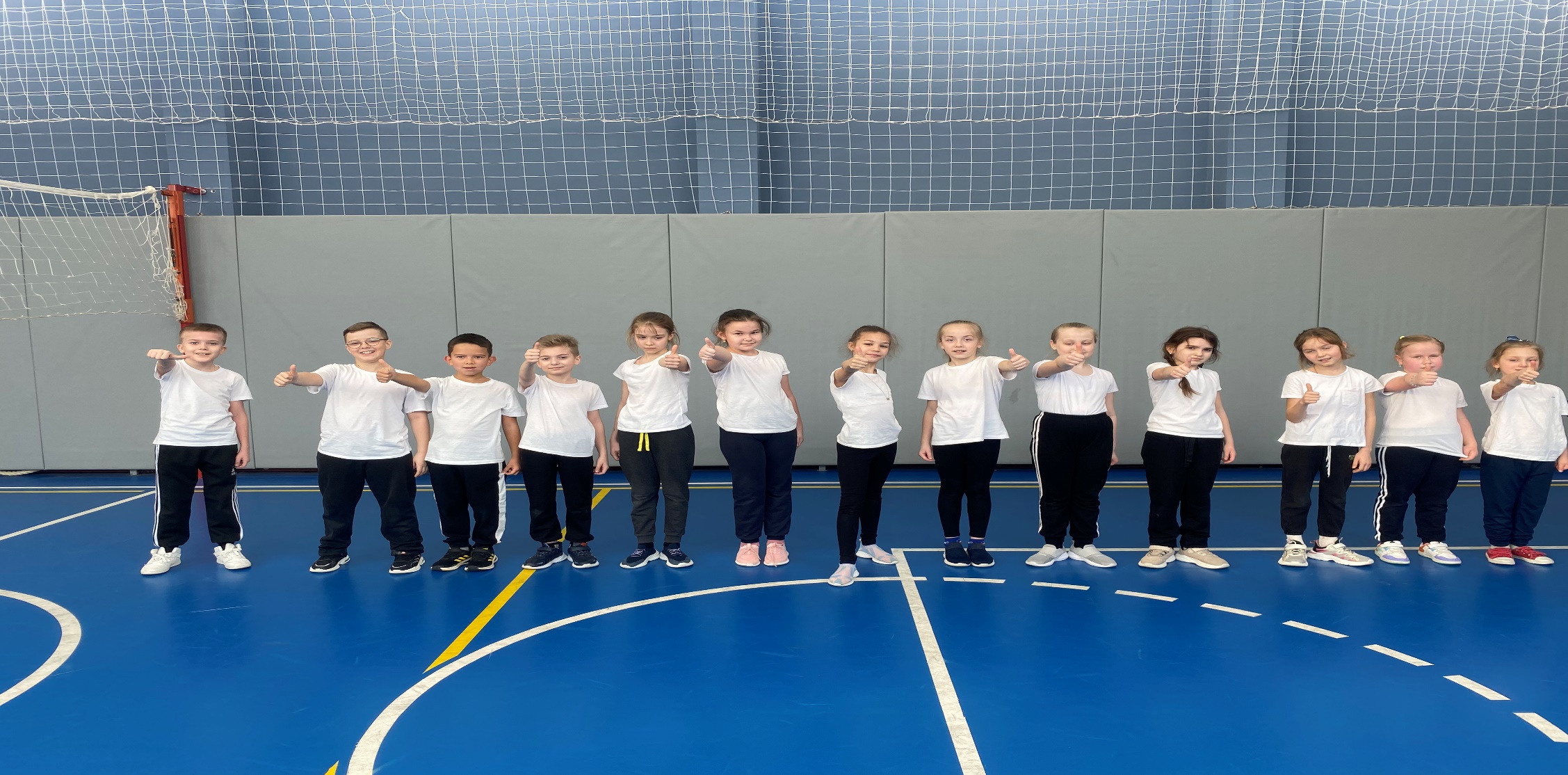 Спасибо!
Контакты: Морозкин Валерий Вячеславович valeron9@mail.ru
89268493073